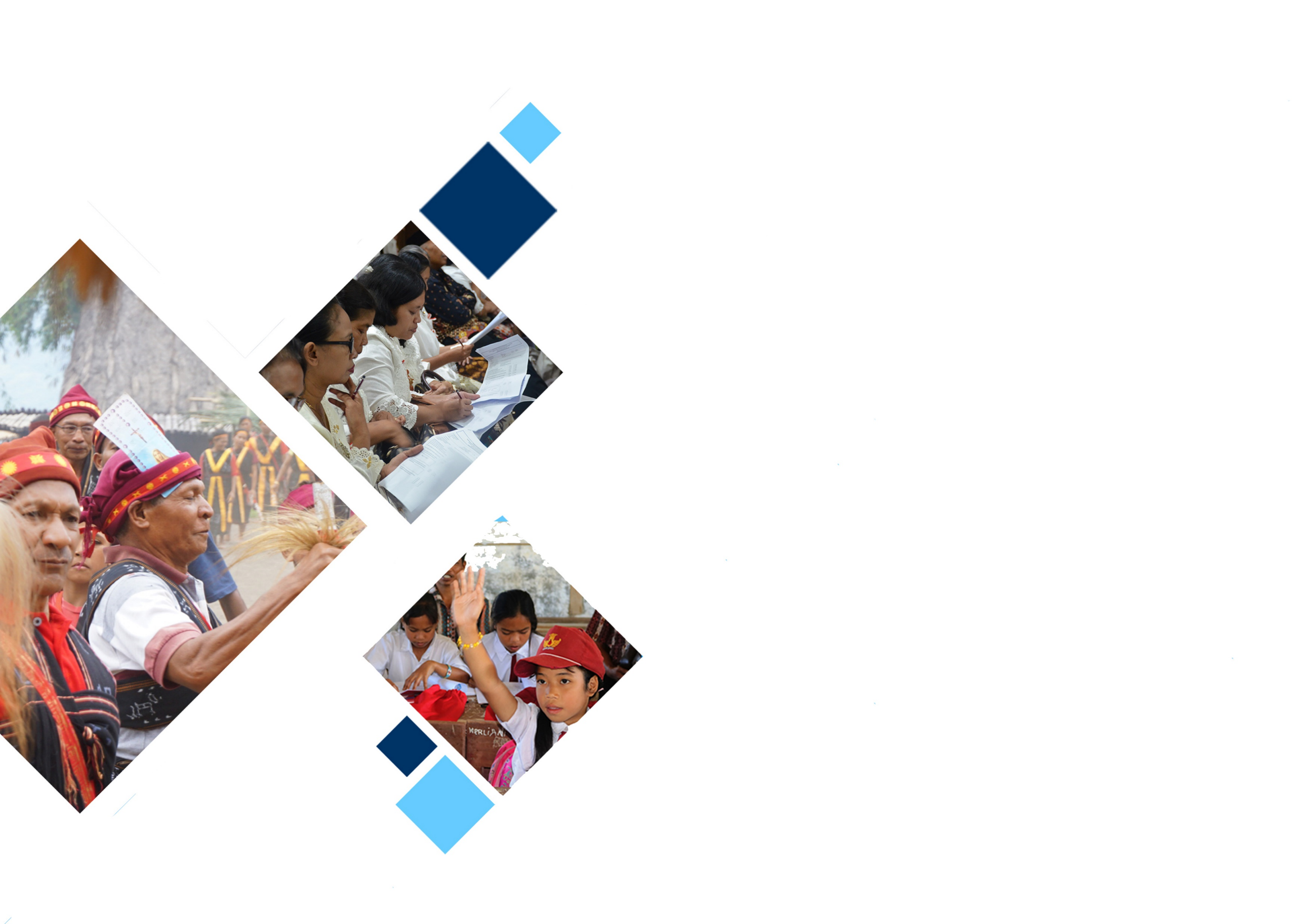 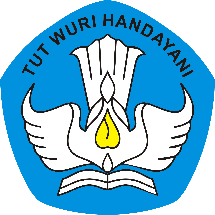 DIREKTORAT KEPERCAYAAN TERHADAP TUHAN YANG MAHA ESA DAN MASYARAKAT ADAT
Seminar Kebijakan Nasional Terkait Penghayat Kepercayaan 
Diselenggarakan oleh Sumba Integrated Development (SID) 2021


Jakarta, 10 November 2021
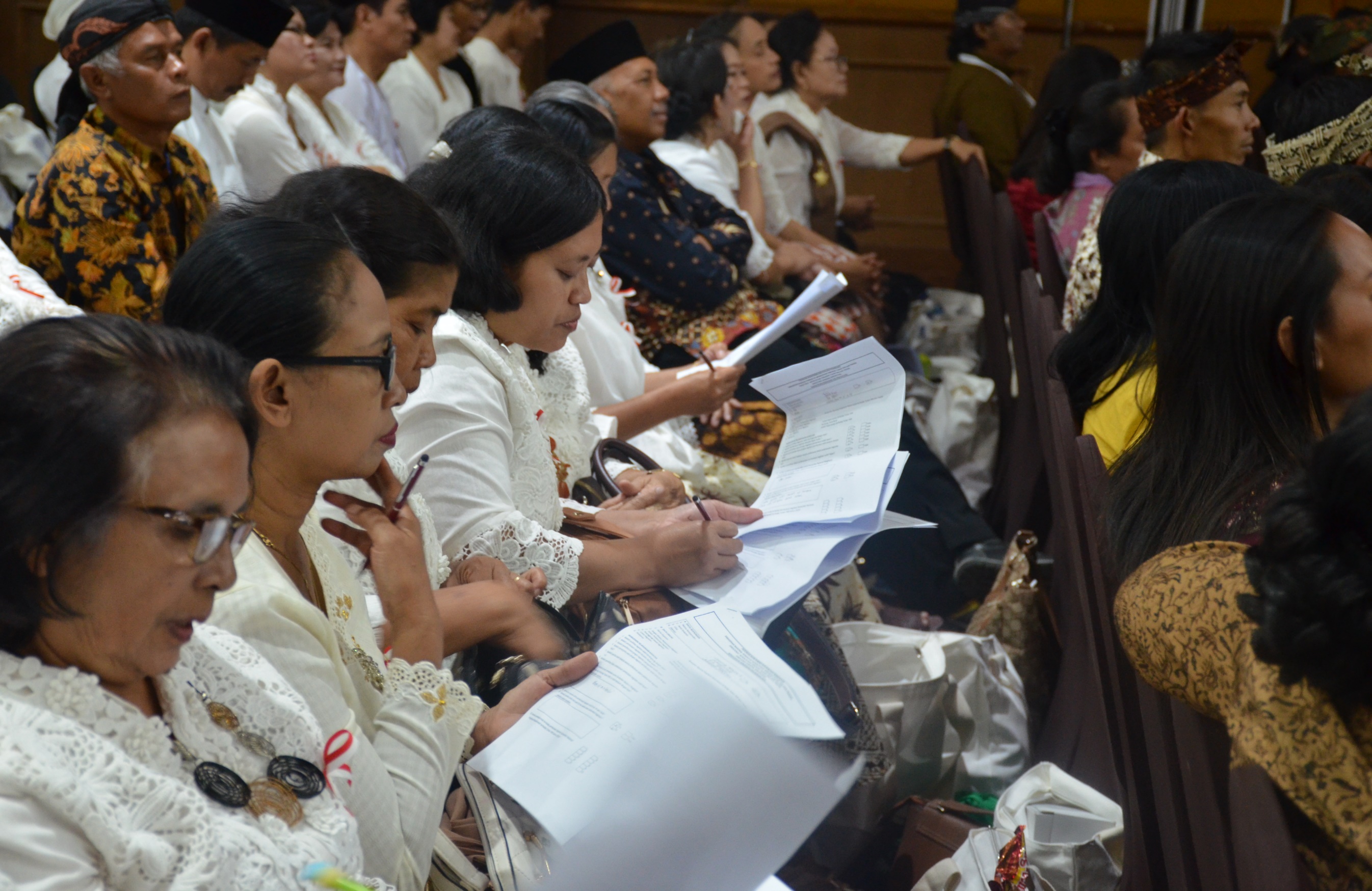 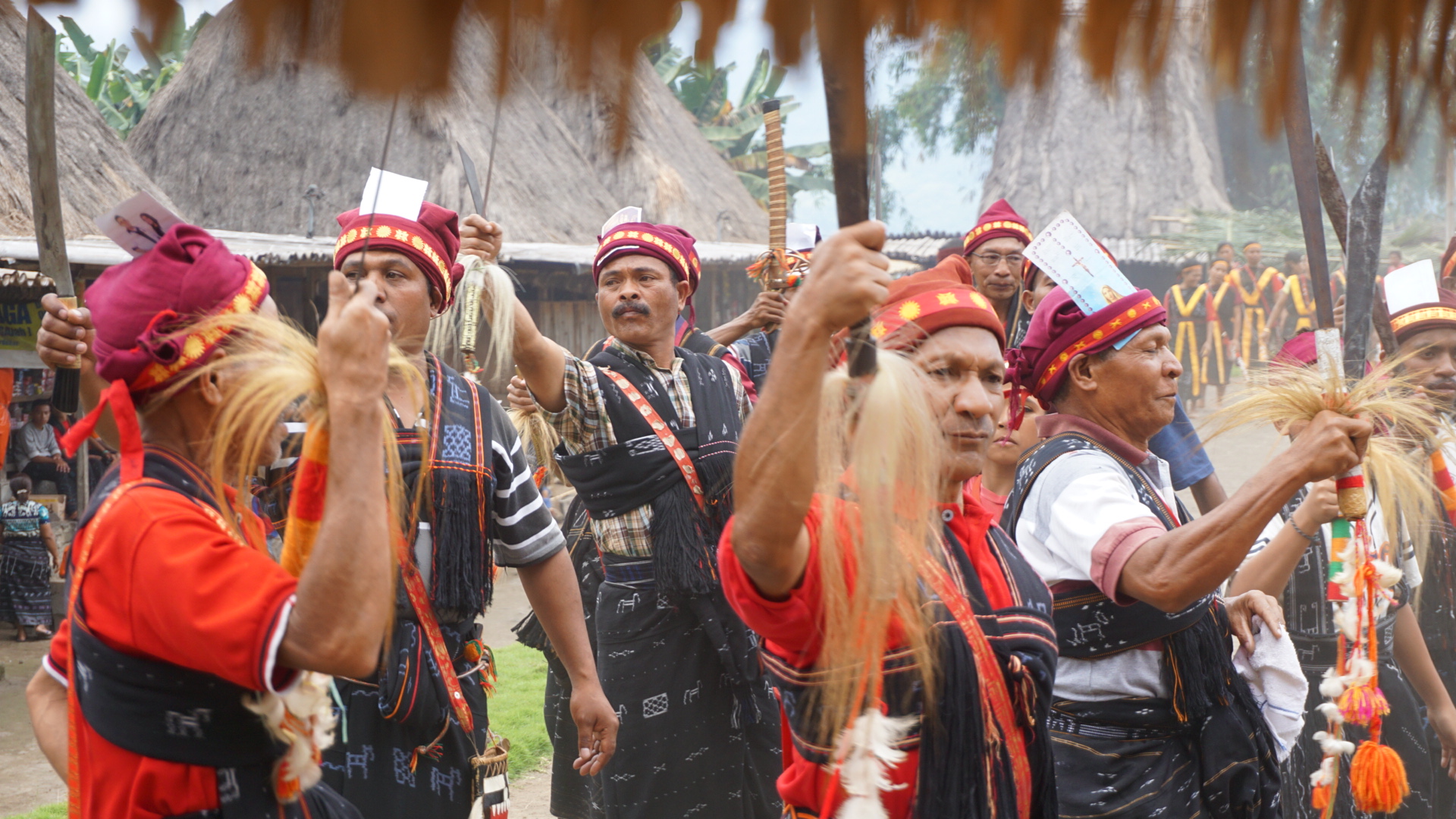 LAYANAN DI DIREKTORAT
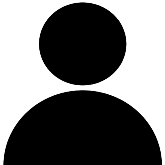 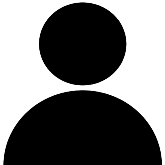 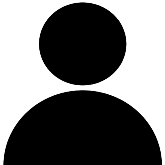 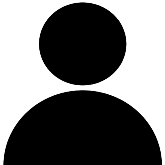 PRIORITAS
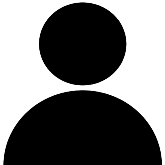 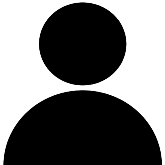 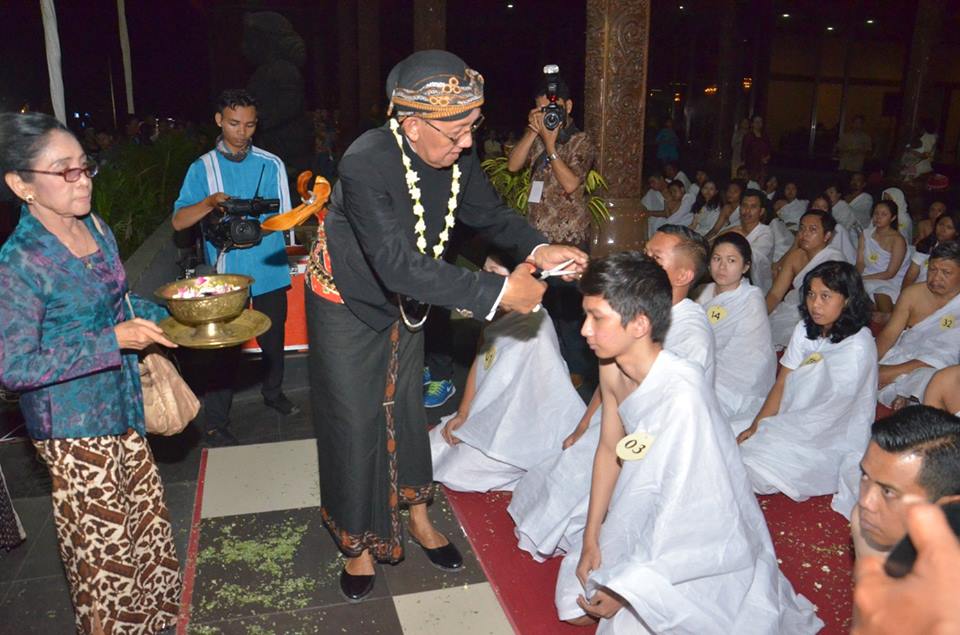 KEPERCAYAAN
TERHADAP 
TUHAN YANG MAHA ESA
ORGANISASI KEPERCAYAAN
*Data per Oktober 2021
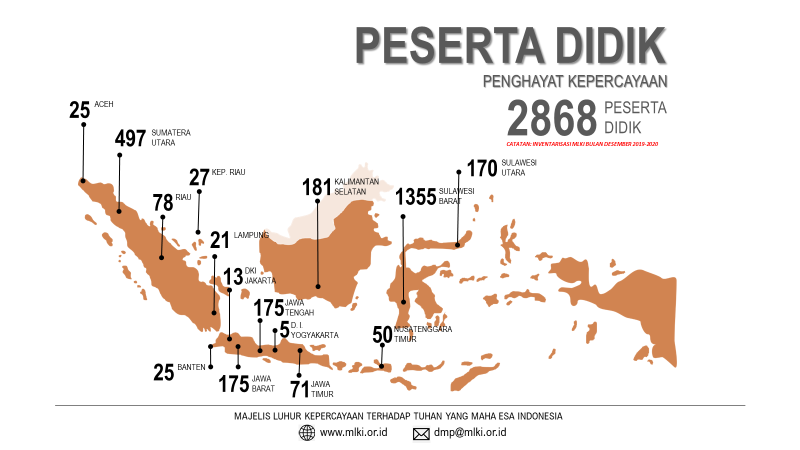 432 sekolah
11 Perguruan Tinggi
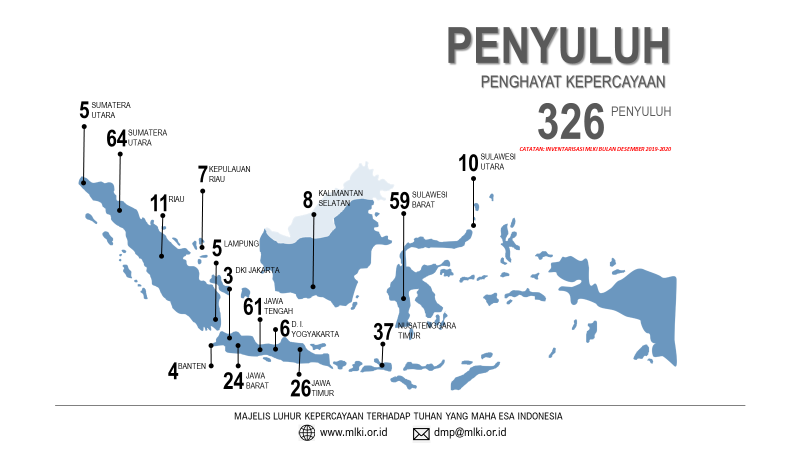 LAYANAN PENDIDIKAN KEPERCAYAAN
PRINSIP PENYELENGGARAAN PENDIDIKAN
Pendidikan diselenggarakan secara demokratis dan berkeadilan serta tidak diskriminatif dengan menjunjung tinggi hak asasi manusia, nilai keagamaan, nilai kultural, dan kemajemukan bangsa (Pasal 4 UU Sisdiknas Nomor 20 tahun 2003)
Buku Permendikbud Nomor 27 Tahun 2016 dan Pedoman Implementasinya
Peraturan Menteri Pendidikan dan Kebudayaan Nomor 27 Tahun 2016
Tentang Layanan Pendidikan Kepercayaan terhadap Tuhan Yang Maha Esa pada Satuan Pendidikan
Penyuluh Kepercayaan
Pendidik
Pasal 2, Ayat (1)
Peserta Didik memenuhi pendidikan agama melalui Pendidikan Kepercayaan dengan mengikuti ketentuan peraturan  perundangan-undangan yang mengatur mengenai kurikulum.
SD, SMP, SMA
Buku Teks Pelajaran
Pasal 2, Ayat (2)
Muatan Pendidikan Kepercayaan wajib memiliki Kompetensi Inti dan Kompetensi Dasar, silabus, rencana pelaksanaan pembelajaran, buku teks pelajaran, dan Pendidik.
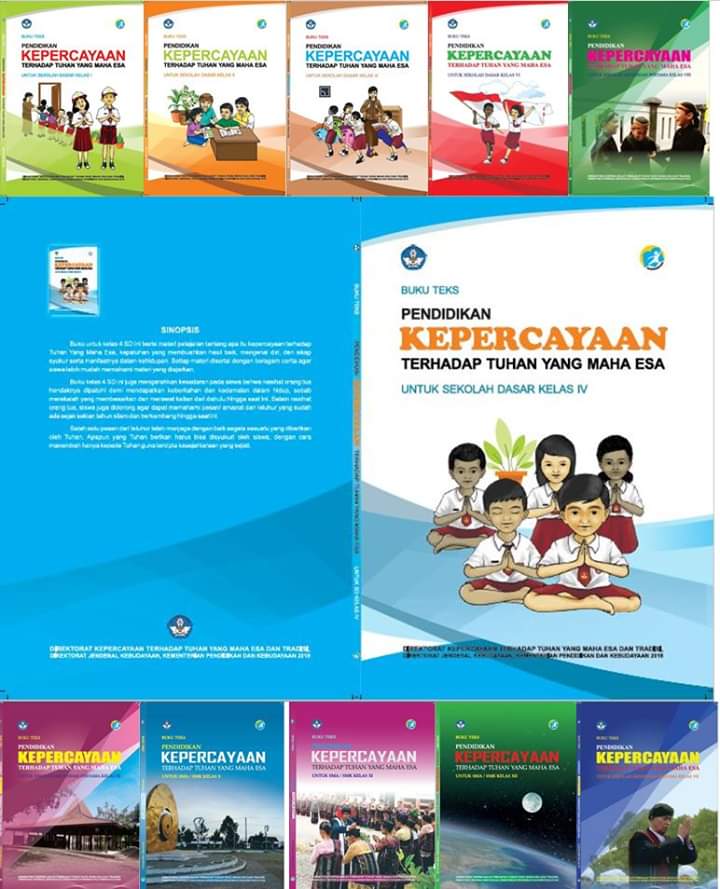 MLKI sebagai mitra
Pasal 2, Ayat (3)
Kompetensi Inti dan Kompetensi Dasar sebagaimana dimaksud pada ayat (2) disusun oleh Majelis Luhur Kepercayaan Terhadap Tuhan Yang Maha Esa dan diajukan kepada Kementerian untuk ditetapkan.
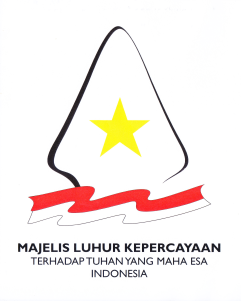 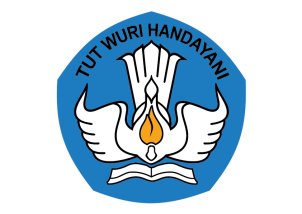 X
Ruang Lingkup
Tahapan Untuk Mendapatkan Layanan Pendidikan Kepercayaan di Satuan Pendidikan
Peserta didik membuat Surat Pernyataan sebagai penghayat kepercayaan yang diketahui dan disetujui oleh orang tua siswa.
Peserta didik mengajukan permohonan kepada kepala sekolah untuk mengikuti mata pelajaran Pendidikan kepercayaan  terhadap Tuhan YME
Sekolah menindaklanjuti permohonan dengan bekerja sama dengan MLKI untuk menugaskan  penyuluh kepercayaan yang memenuhi ketentuan
CAPAIAN LAYANAN PENDIDIKAN  KEPERCAYAAN
Sosialisasi  Permendikbud No 27 Tahun 2016 dan Pedoman implementasinya
Pencantuman pendidikan kepercayaan dalam Dapodik
Penyusunan soal USBN untuk siswa penghayat kepercayaan
Surat Edaran Direktur Jenderal Pendidikan Dasar dan Menengah Nomor: 03/D/SE/PD/2017 tentang USBN bagi Peserta Didik Penghayat Kepercayaan terhadap Tuhan YME
Sertifikasi Penyuluh Kepercayaan supaya legal formal (Penyuluh tersertifikasi 326 orang)
CAPAIAN LAYANAN PENDIDIKAN  KEPERCAYAAN
Sertifikasi Assesor Penyuluh Kepercayaan Supaya Legal Formal (Asesor 19 orang)
e-raport SD, SMP, dan SMA (proses penyusunan permen)
Buku pegangan guru kelas 1 s.d. 12 
Buku Teks siswa kelas 1 s.d. 12 sudah terdistribusi ke 15 provinsi
Bekerja sama dengan Untag Semarang untuk mendirikan Prodi Kepercayaan
Mendorong pemenuhan pendidik kepercayaan sesuai dg UU Guru dan Dosen (guru harus S1) dg mengikuti program LPDP
Sosialisasi Peraturan Menteri Pendidikan dan  Kebudayaan  No. 27 tahun 2016 tentang Layanan Pendidikan Kepercayaan terhadap Tuhan YME
Kronologi Layanan e-rapor
Upaya Layanan e-Rapor
Realita. Ragam Masalah Layanan Pendidikan
Minimnya pengetahuan tentang layanan Pendidikan kepercayaan
Sekolah tidak mengakomodasi kebutuhan  layanan pendidikan kepercayaan
Sikap pimpinan sekolah yang tidak kooperatif dengan pelaksanaan layanan Pendidikan kepercayaan
Tidak tersedianya penyuluh
Kompetensi penyuluh dianggap belum sesuai dg aturan
Siswa Mendaftar sekolah tidak sebagai penghayat kepercayaan
Orang tua siswa menghendaki anaknya diajarkan Pendidikan kepercayaan oleh penyuluh yang ber KTP Kepercayaan
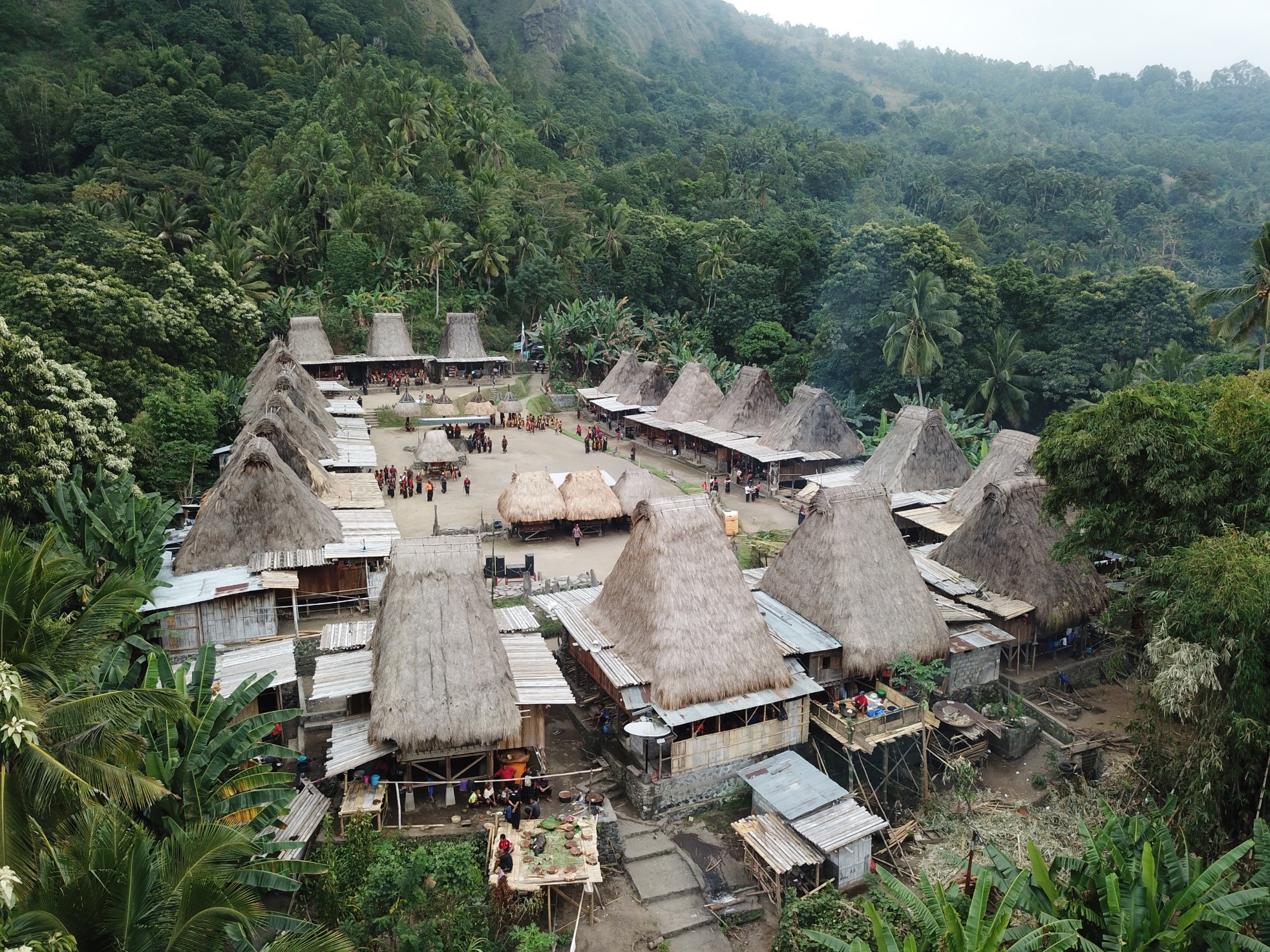 MASYARAKAT ADAT
PERSEBARAN KOMUNITAS ADAT
2233
KOMUNITAS ADAT
LAYANAN PENDIDIKAN MASYARAKAT ADAT
Penyusunan Rekomendasi dan Rencana Tindak Lanjut Program Pendidikan Layanan Khusus bagi Masyarakat Adat
Penyusunan Grand Design Pendidikan Keaksaraan dan Kesetaraan
Persoalan Pendidikan Masyarakat Adat
Anak-anak yang berlatar Masyarakat Adat juga merupakan bagian dari warga negara yang berhak mendapat pendidikan yang layak;
Kewajiban pemerintah untuk menyediakan layanan pendidikan yang terakses, terjangkau bagi anak-anak Masyarakat Adat, serta menyediakan fasilitas pendidikan yang sama sebagaimana terhadap warga negara lainnya;
Percepatan penyesuaian kualitas sumber daya manusia anak-anak berlatar Masyarakat Adat dengan anak-anak warga negara yang lain;
Hak anak-anak yang berlatar Masyarakat Adat untuk mendapatkan pendidikan tentang budaya mereka;
Hak anak-anak yang berlatar Masyarakat Adat untuk mendapatkan pendidikan yang sesuai dengan konteks budaya mereka;
Kewajiban bersama pemerintah dan warga negara untuk melestarikan dan mengembangkan obyek pemajuan kebudayaan.
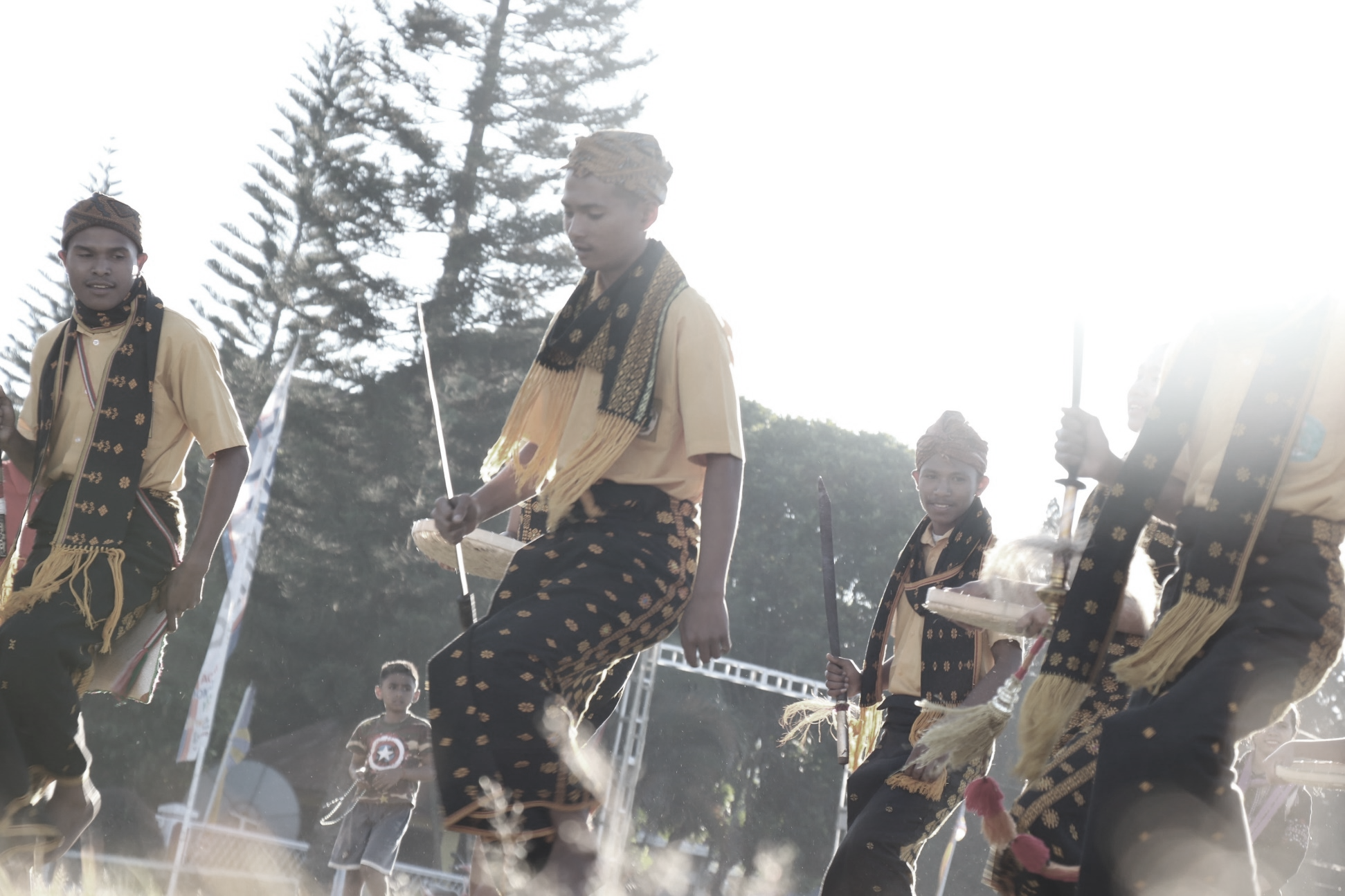 ADVOKASI KEPERCAYAAN DAN MASYARAKAT ADAT
Amanat Advokasi terhadap Penghayat Kepercayaan 
dan Masyarakat Adat
Strategi Kebudayaan, Agenda Strategis 2:
Butir i: “Menegakkan hak-hak masyarakat adat, komunitas tradisi dan penghayat kepercayaan agar dapat berperan dalam kehidupan berbangsa dan bernegara dan khususnya dalam pemajuan kebudayaan.”
Butir ii: “Memfasilitasi keterlibatan masyarakat adat, komunitas tradisi dan penghayat kepercayaan dalam perencanaan dan pelaksanaan pembangunan, terutama yang berkenaan dengan nilai budaya mereka.”

Rencana Induk Pemajuan Kebudayaan:
Sasaran 30: “Meningkatnya peran dan fungsi masyarakat adat, komunitas tradisi dan penghayat kepercayaan, termasuk komunitas pinggiran (laut/pesisir), agar dapat berkontribusi dalam pemajuan kebudayaan nasional.”
Kebijakan Lintas K/L No. 113: “Memfasilitasi penyelesaian sengketa dengan melakukan rehabilitasi, mediasi, kompensasi, dan restitusi bagi masyarakat adat yang mengalami stigma, peminggiran dan pembatasan ketika mereka melakukan ekspresi budayanya.”
Masalah Pokok Advokasi Penghayat Kepercayaan dan Masyarakat Adat
TERIMA KASIH
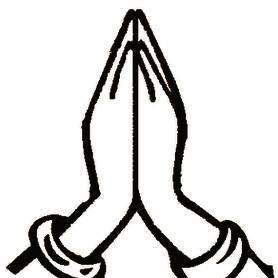 RAHAYU